Potrawy pieczone z ziemniaków
Asortyment potraw pieczonych z ziemniaków
Pieczeń ziemniaczana po wersalsku ( z żółtkami, koniakiem i czekoladą)
Pieczeń po prezydencku ( z serem twardym)
Ziemniaki nadziewane ( mięsem, grzybami)
Ziemniaki po ułańsku ( z grzybami, szynką, orzechami)
Pieczeń ziemniaczana
Ziemniaki nadziewane
Suflety z ziemniaków
Asortyment potraw pieczonych z ziemniaków
Suflet po polsku( z migdałami i miodem)
Suflet po węgiersku ( z papryką)
Paszteciki ziemniaczane
Pizza ziemniaczana
Babka ziemniaczana
Paszteciki ziemniaczane
Pizza ziemniaczana
Babka ziemniaczana
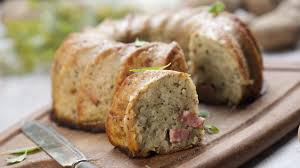 Potrawy z ziemniaków zapiekanych
Ziemniaki księżnej
Ziemniaki gratin
Zapiekanki ziemniaczane
Ziemniaki księżnej
Ziemniaki  gratin
Zapiekanki ziemniaczane